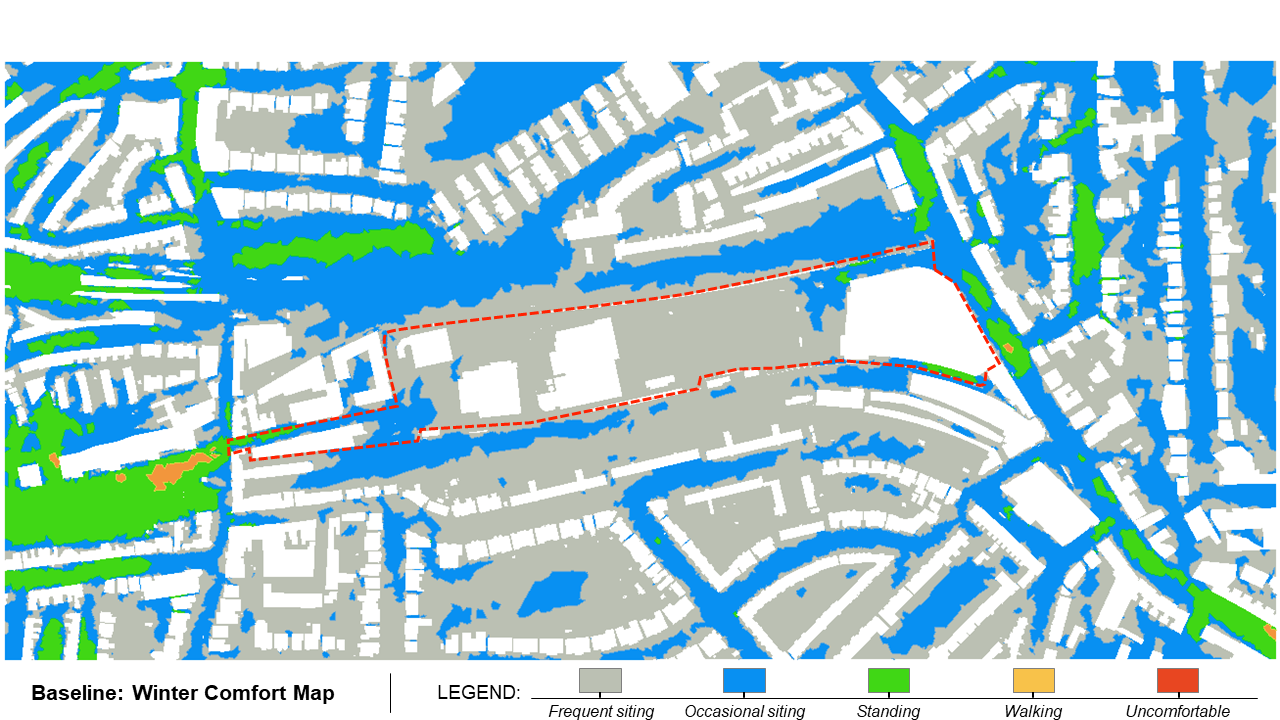 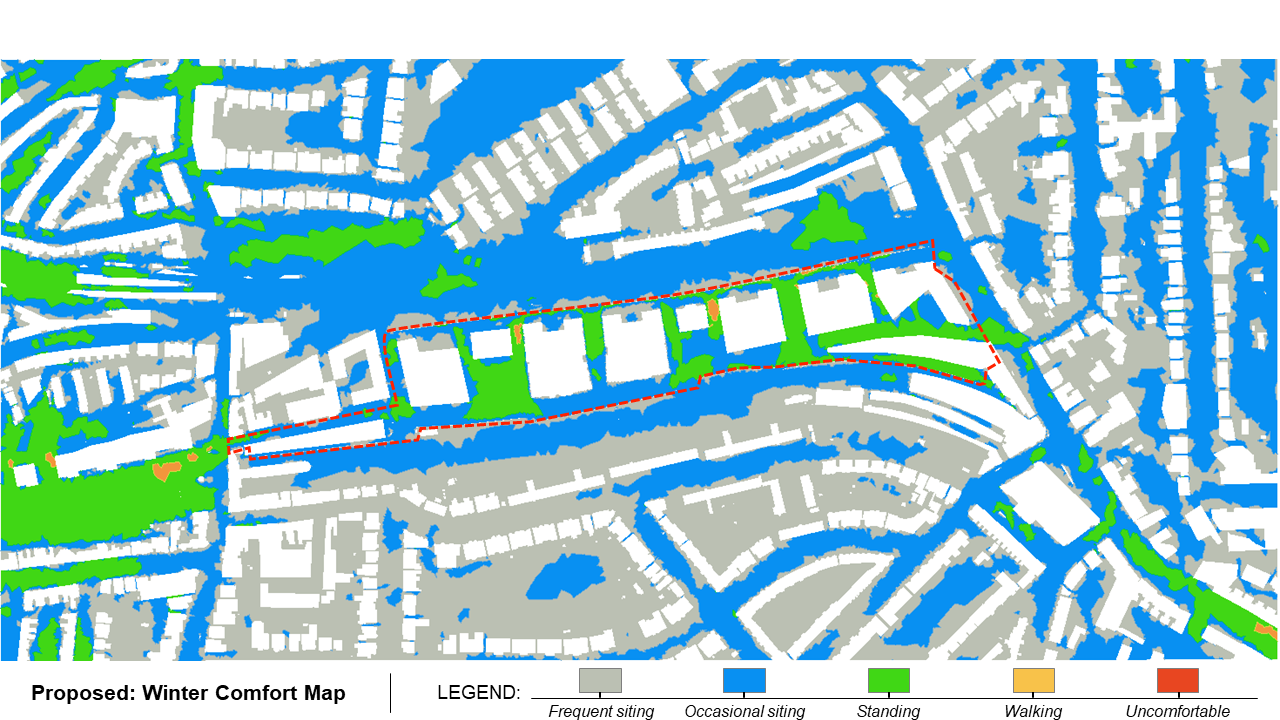 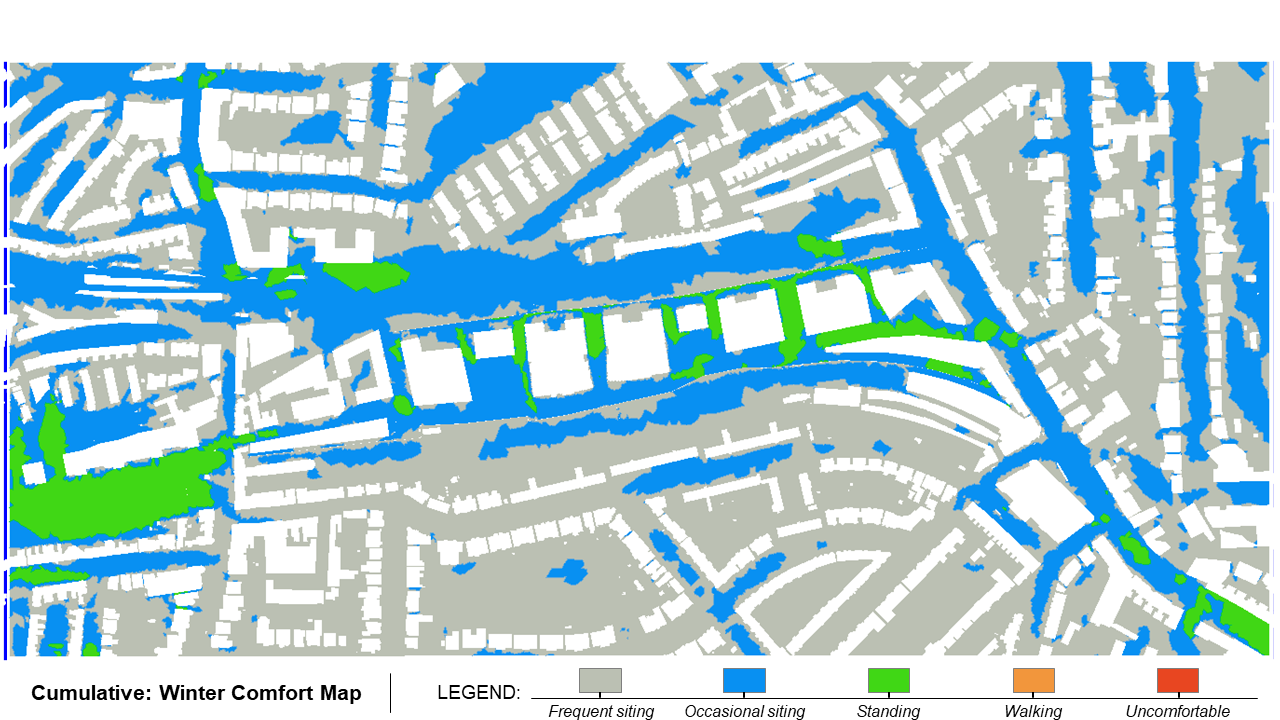 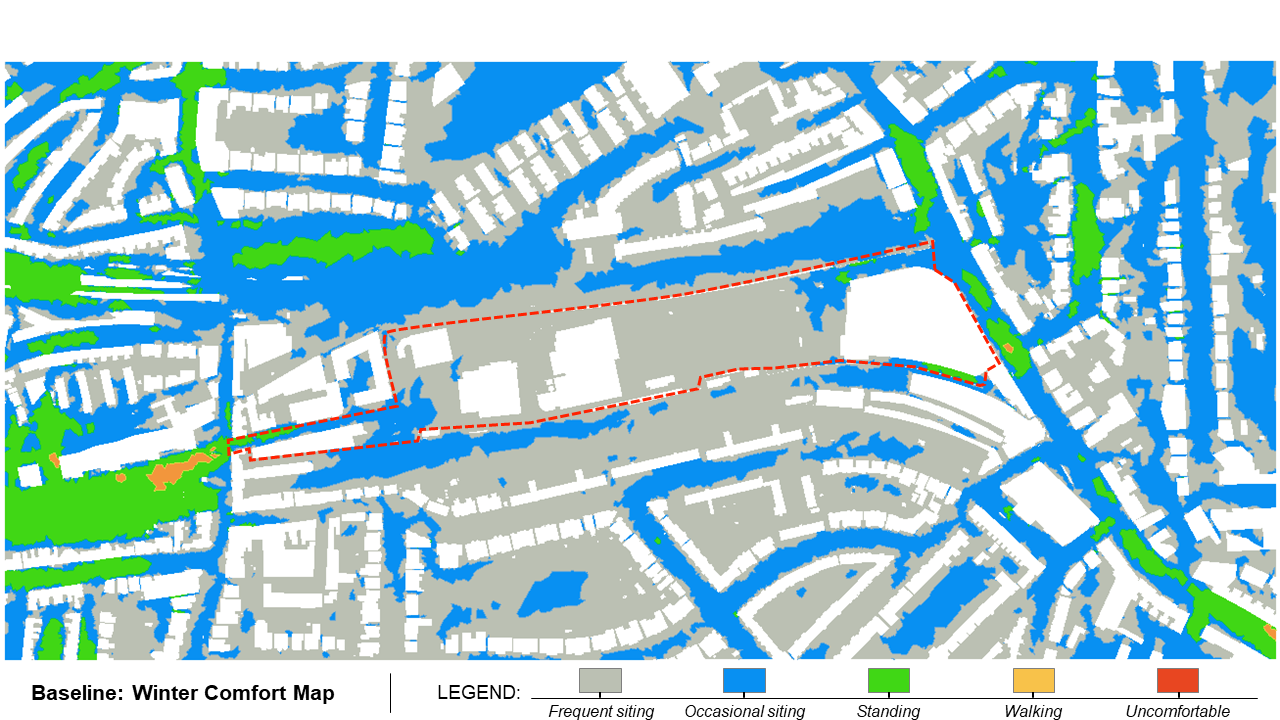 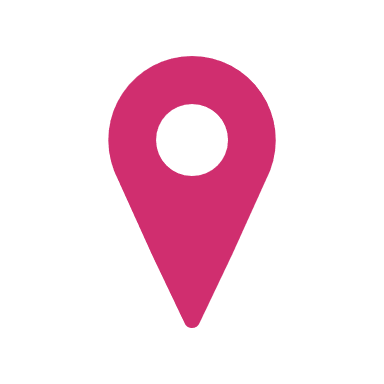 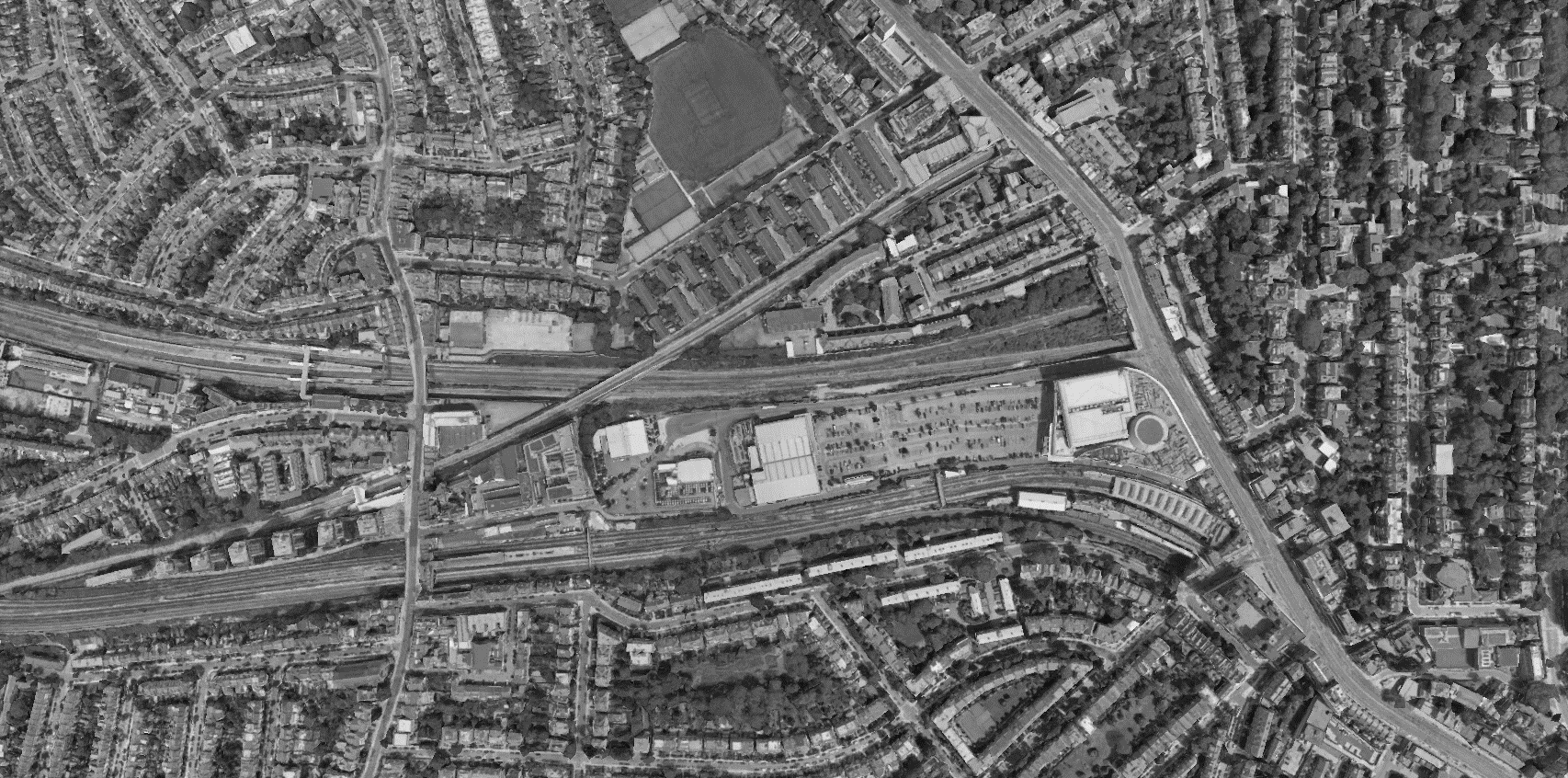 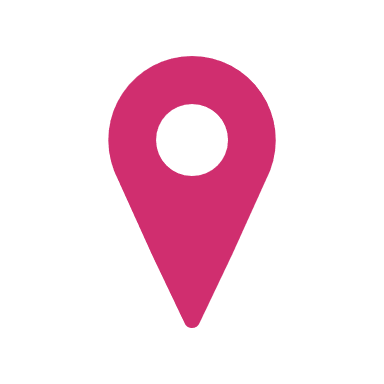 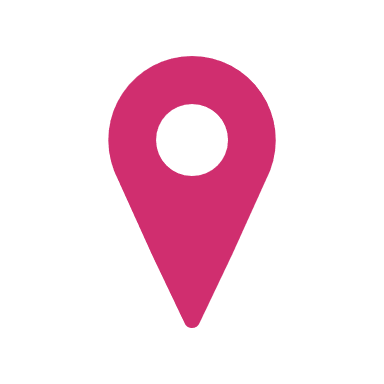 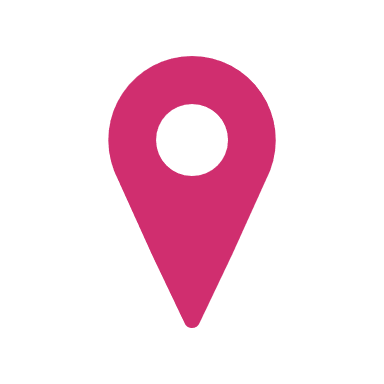 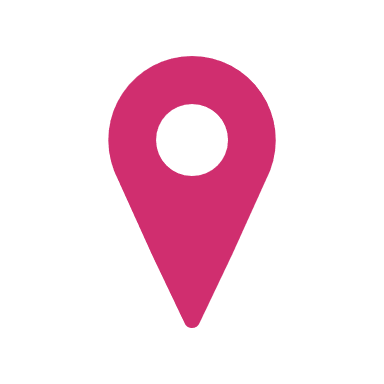 West Hampstead Lane
Finchley Road
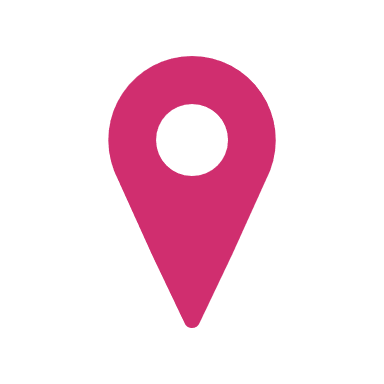 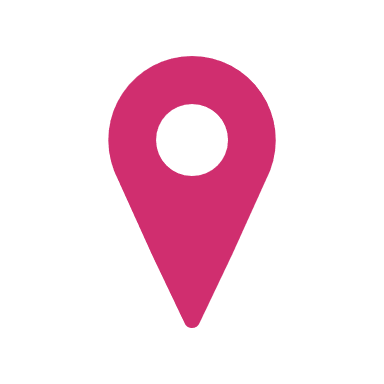 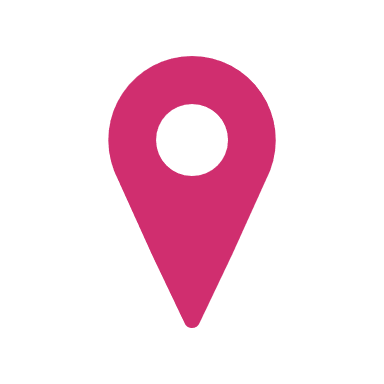 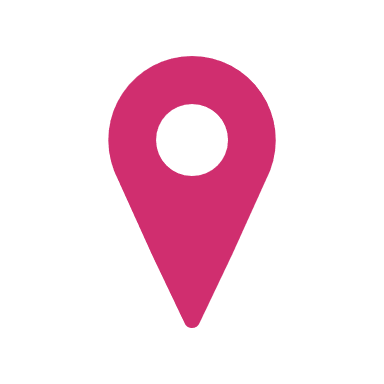 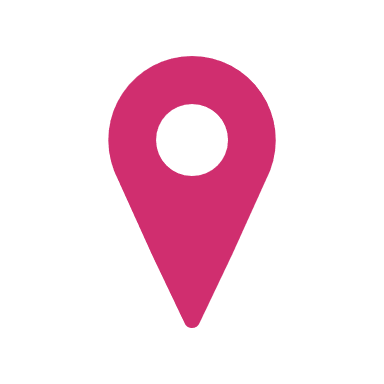 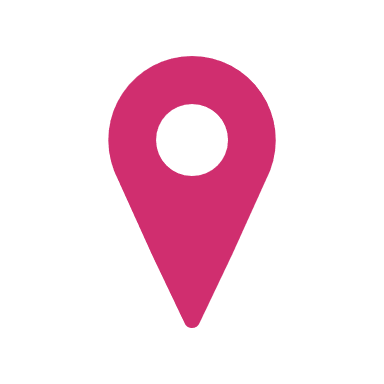 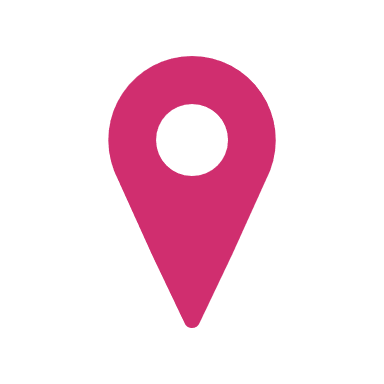 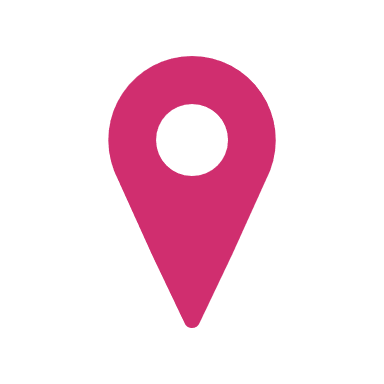 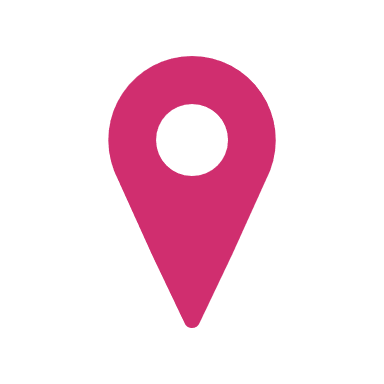 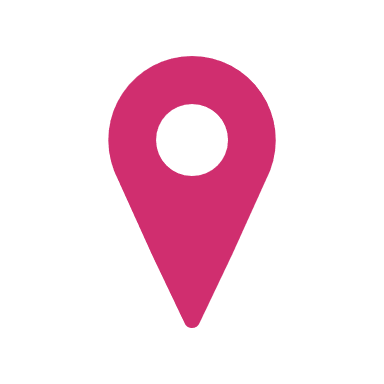 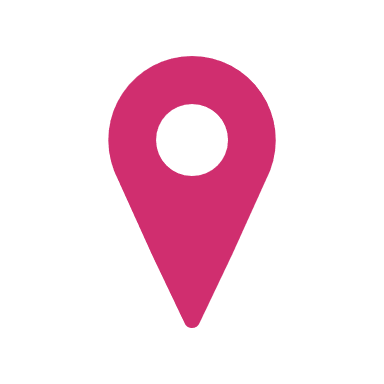 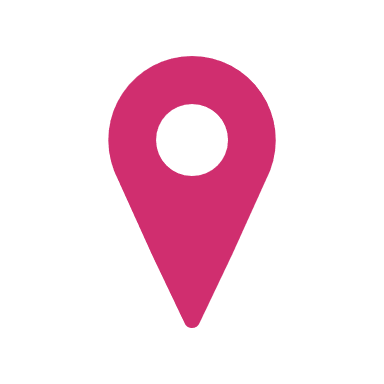 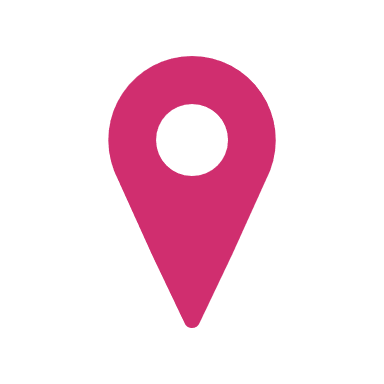 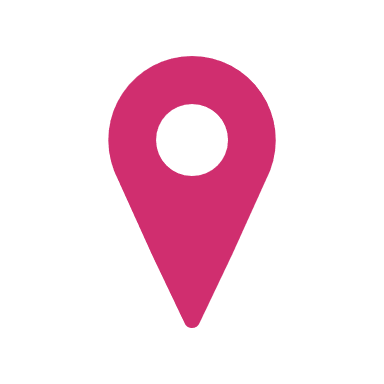 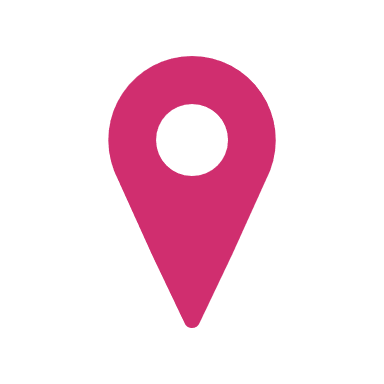 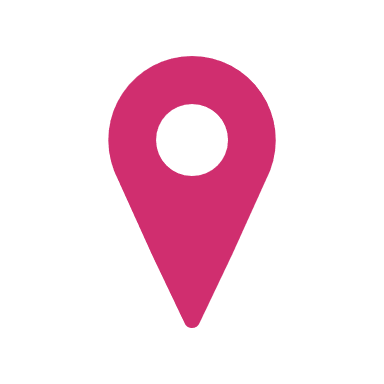 Broadhurst Gardens
Bus Stops
Canfield Gardens
Pedestrian Crossings